X 5.6		 				    Cirkeldiagram
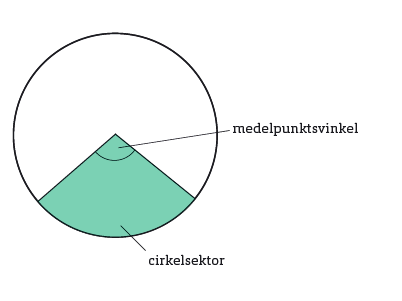 Medelpunktsvinkel
Cirkelsektor
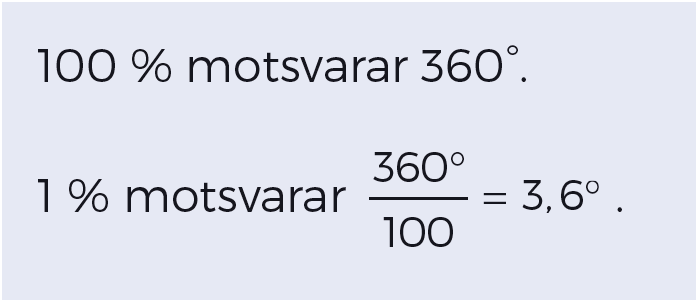 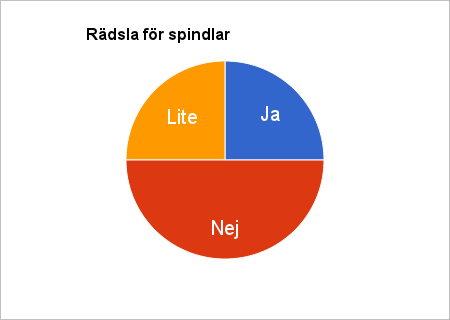 Rädsla för ormar
360°
2
=
Hur många procent är lite rädda för ormar?
Lite rädda : 25 %.
Hur stor är medelpunktsvinkel  andelen som inte är rädda för ormar?
180°
50 % är inte rädda:
Svar:  25 % är lite rädda för ormar och medelpunktsvinkeln för inte rädda är 180°
Hur stor är medelpunktsvinkeln  för den andel som tycker bäst om tacos och sushi?
Andel totalt :
(22 % + 38 %) =
60 %
216°
60 ∙ 3,6° =
60 % ger medelpunktsvinkeln :
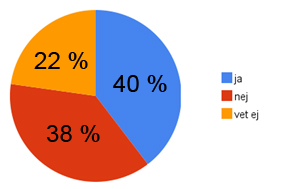 400 personer som har röstat för att pizza är favoriträtt, hur många tycker bäst om sushi?
Pizza
Tacos
Sushi
40 %  av alla =
400 st
10 st
1 %  av alla =
10 ∙ 22 st =
220 st
22 %  av alla =
Svar:  Medelpunktsvinkeln för tacos och sushi är 216° 
	    och 220 st tycker bäst om sushi.